The Flipped Organic Classroom at Rowan College at Gloucester County
Bob Rossi
ALOC Workshop, June 20 – 23, 2016
Cincinnati, OH
1
Agenda
About RCGC
Video Lecture Topics and Assignments
Use of Classroom Face-to-Face Time
Student Outcomes
Student Surveys
2
Rowan College at Gloucester County
Current Course Demands
RCGC
STEM
3
Rowan College at Gloucester County
Organic Chemistry
4 sections in Fall:
3 organic I, 1 organic II.
3 sections in Spring: 
2 organic II, 1 organic I.
Section capacity limited to 20-24 students.
Typical class composition by major:
4
“Flipped” Organic Classes at RCGC
Video Lecture Topics and Assignment
Created >350 video “Lecture-On-Demand” topics to cover the two semester sequence: 
Organic I – 44 hrs.
Organic II – 47 hrs.
Organized generically by topic, arranged by text chapter:
Each topic typically 10 - 20 minutes length.
5
Before Class
Video lectures assigned in 2.5 to 3 hr. segments/week.
Videos available through CollegeAnywhere®
Students required to:
Keep notes.
Prepare 2-3 questions.
6
During Class
Ten question video quiz - graded immediately.
50% correct to stay for remainder of class.
Q & A session on concepts presented in the videos.
Give “mini-lecture” reviewing trouble spots or guidance. 
Problem solving portion - peer-learning format:
Students stand and work in teams of 3 - 4 at “huddle-boards” to solve problems.
Teams determined by grade in prerequisite course.
Used iPads to access problems.
Problems taken from text.
Roamed from team to team.
Incorporated i>Clicker® questions.
7
“Flipped” Organic Classes at RCGC
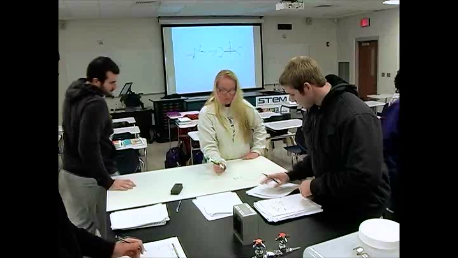 8
Student Outcomes
9
Student Outcomes
10
Student Outcomes
Flipped
Traditional
11
Student Outcomes
Flipped
Traditional
12
Student Outcomes
Flipped
Traditional
13
Student Outcomes
Flipped
Traditional
14
Student Outcomes
Flipped
Traditional
15
Student Survey Results – Organic I
16
Student Survey Results – Organic I
17
Student Survey Results – Organic I
18
Student Survey Results – Organic II
19
Student Survey Results – Organic II
20
Student Survey Results – Organic II
21